Supplemental Figure 1. Changes in antibiotic use and antibiotic spectrum in the acute-care unit and  long-term care at site 1 during 2019-2021
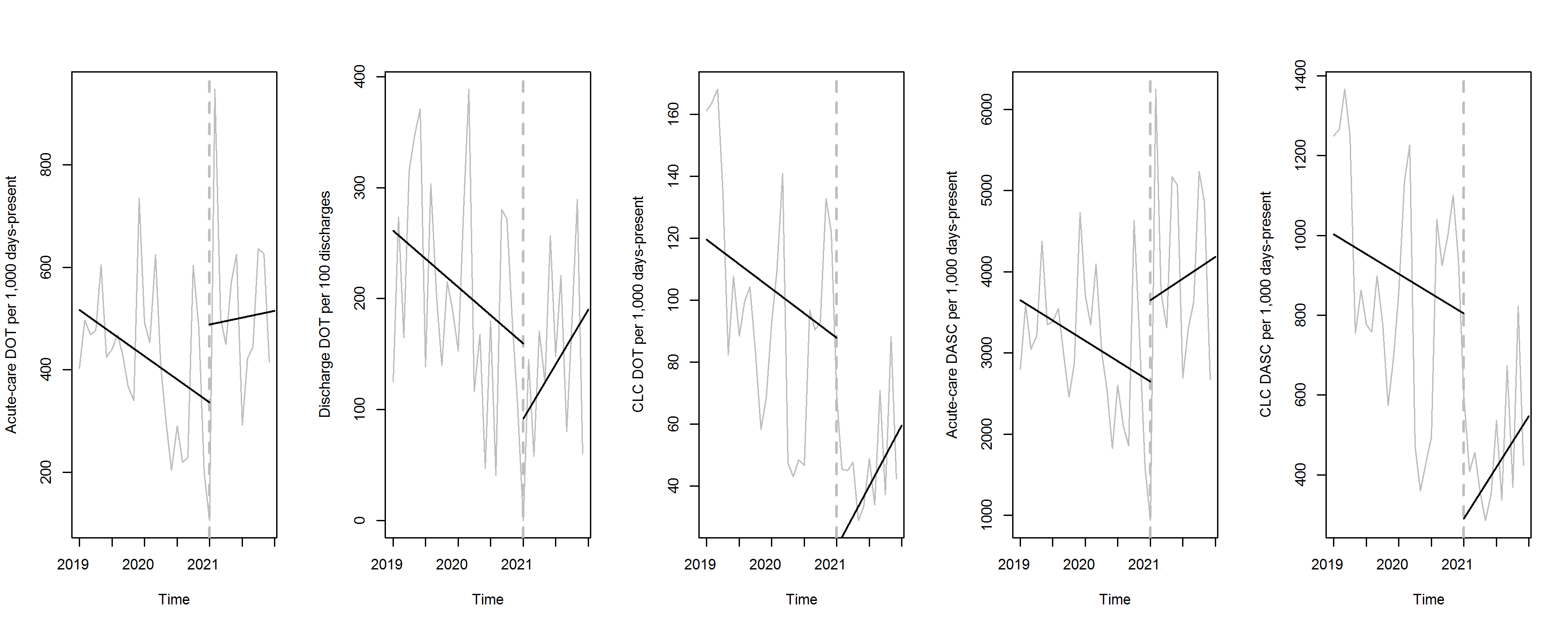 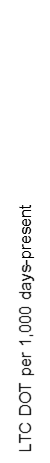 LTC DASC per 1,000 days-present
DOT = days of therapy
DASC = days of antibiotic spectrum coverage
LTC = long-term care
10
Supplemental Figure 2. Changes in antibiotic use and antibiotic spectrum in the acute-care unit and long-term care at site 2 during 2019-2021
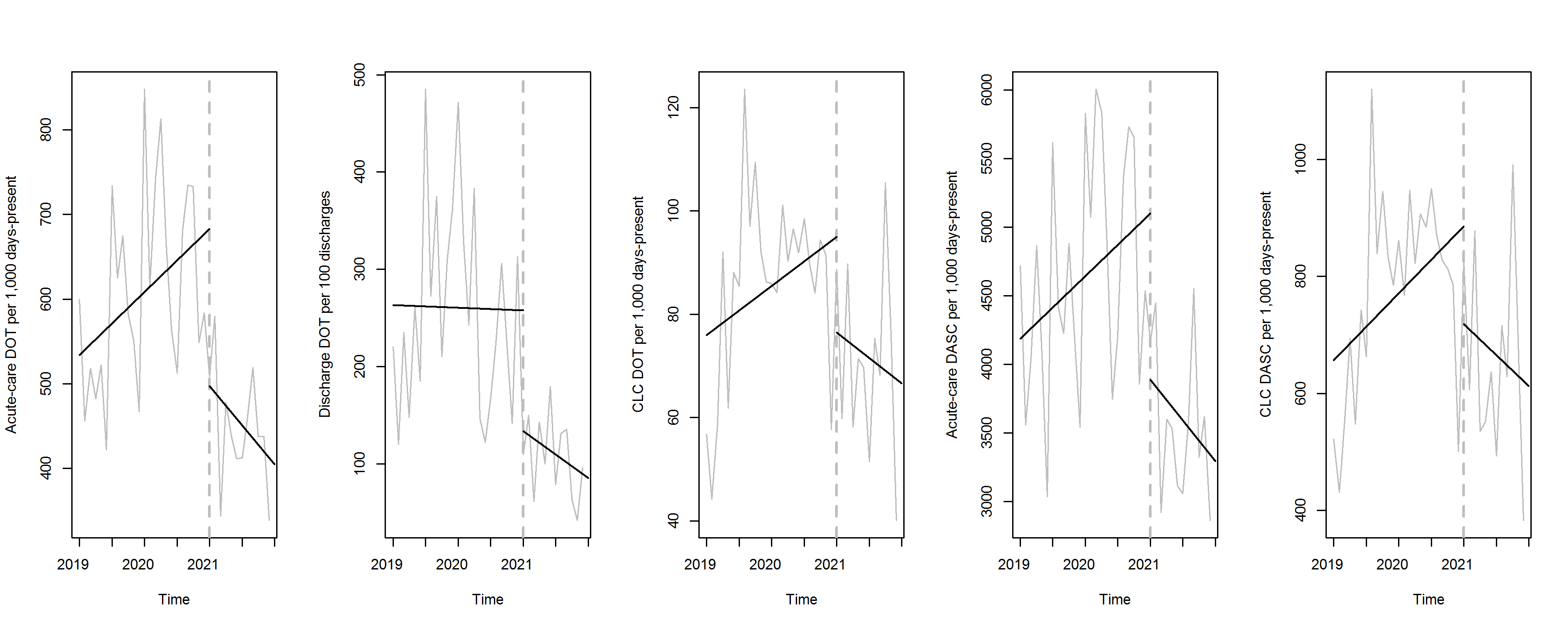 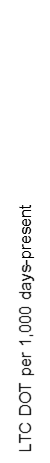 LTC DASC per 1,000 days-present
LTC DOT per 1,000 days-present
DOT = days of therapy
DASC = days of antibiotic spectrum coverage
LTC = long-term care
11
Supplemental Figure 3. Changes in antibiotic use and antibiotic spectrum in the acute-care unit and long-term care at site 3 during 2019-2021
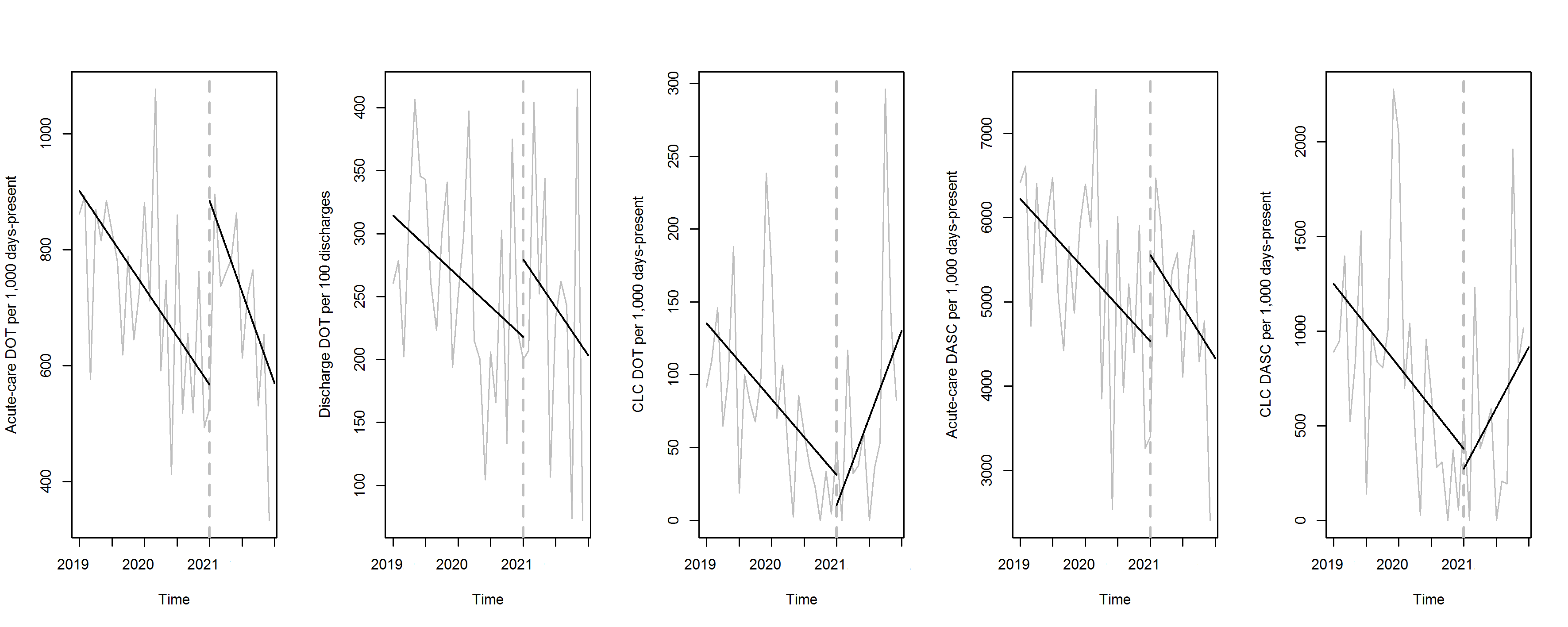 LTC DASC per 1,000 days-present
LTC DOT per 1,000 days-present
DOT = days of therapy
DASC = days of antibiotic spectrum coverage
LTC = long-term care
12
Supplemental Figure 4. Adjusted length of acute-care stay across the three participating VA medical centers, 2019-2021
Adjusted length of stay (days)
13
Supplemental Figure 5. Adjusted 30-day re-admissions to acute-care across the three participating VA medical centers, 2019-2021
Adjusted 30-day hospital readmissions (%)
14